ANEXO PLAN ESTRATÉGICO SECTORIAL 2019-2022
INDICADORES PLAN ESTRATÉGICO SECTORIAL
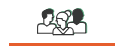 TALENTO
HUMANO
INDICADORES PLAN ESTRATÉGICO SECTORIAL
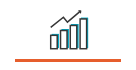 GESTIÓN CON VALORES PARA 
EL RESULTADO
INDICADORES PLAN ESTRATÉGICO SECTORIAL
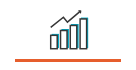 GESTIÓN CON VALORES PARA 
EL RESULTADO
INDICADORES PLAN ESTRATÉGICO SECTORIAL
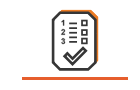 EVALUACIÓN DE RESULTADOS
* Promedio de la dimensión de Direccionamiento Estratégico de las entidades del sector  - Furag 2018.
INDICADORES PLAN ESTRATÉGICO SECTORIAL
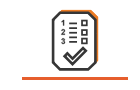 EVALUACIÓN DE RESULTADOS
INDICADORES PLAN ESTRATÉGICO SECTORIAL
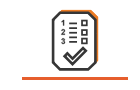 EVALUACIÓN DE RESULTADOS
*En revisión de la ficha técnica por parte del DNP.
INDICADORES PLAN ESTRATÉGICO SECTORIAL
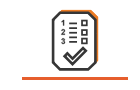 EVALUACIÓN DE RESULTADOS
INDICADORES PLAN ESTRATÉGICO SECTORIAL
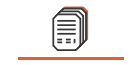 INFORMACIÓN Y COMUNICACIÓN
INDICADORES PLAN ESTRATÉGICO SECTORIAL
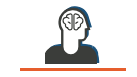 GESTIÓN DEL CONOCIMIENTO 
Y LA INNOVACIÓN
INDICADORES PLAN ESTRATÉGICO SECTORIAL
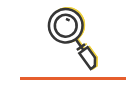 CONTROL INTERNO